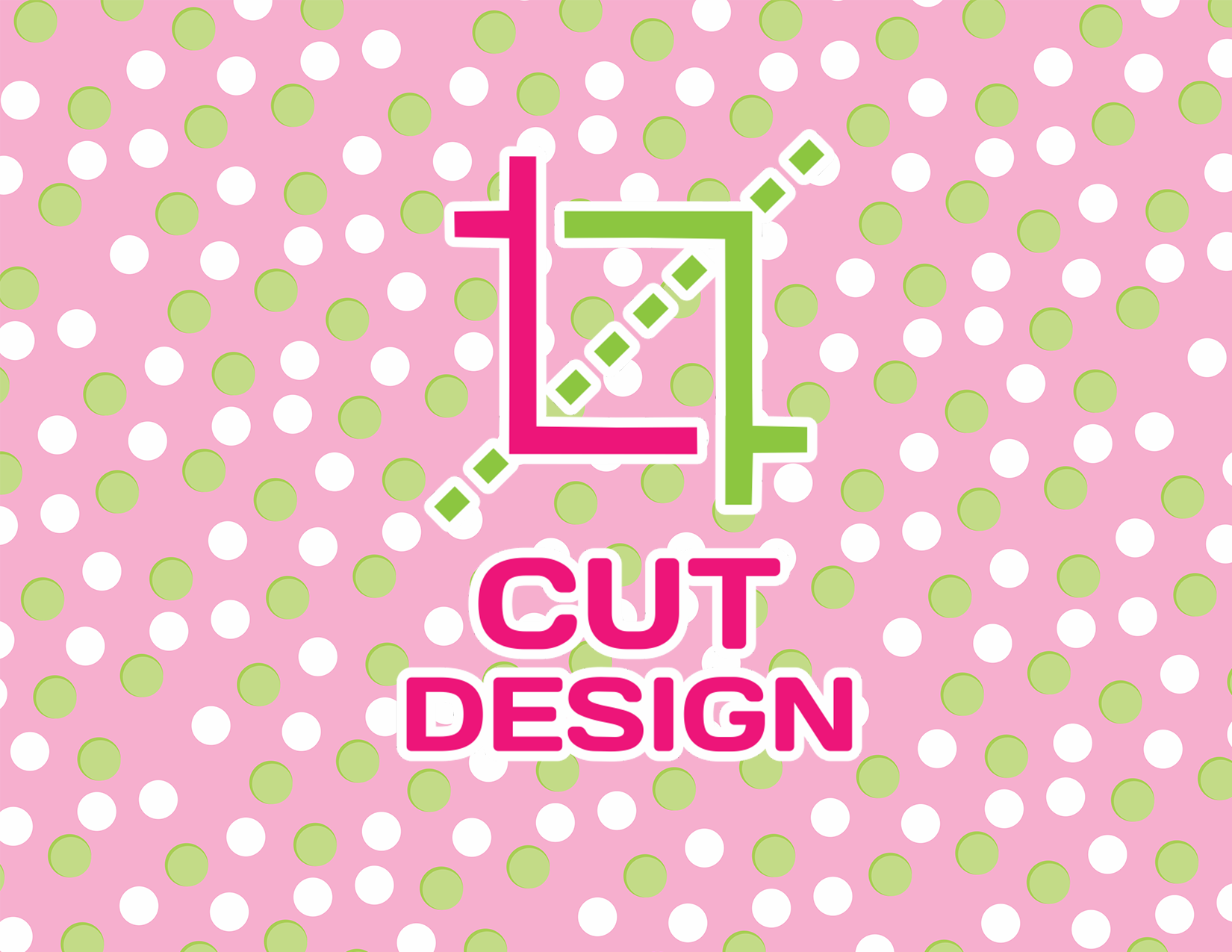 Las fuentes usadas son 
A&S Shocard Block
Arcade
Etiqueta para Pringles
imprimir en papel adhesivo
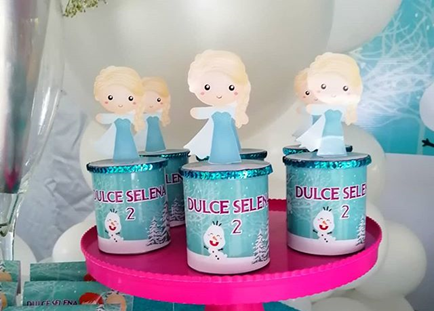 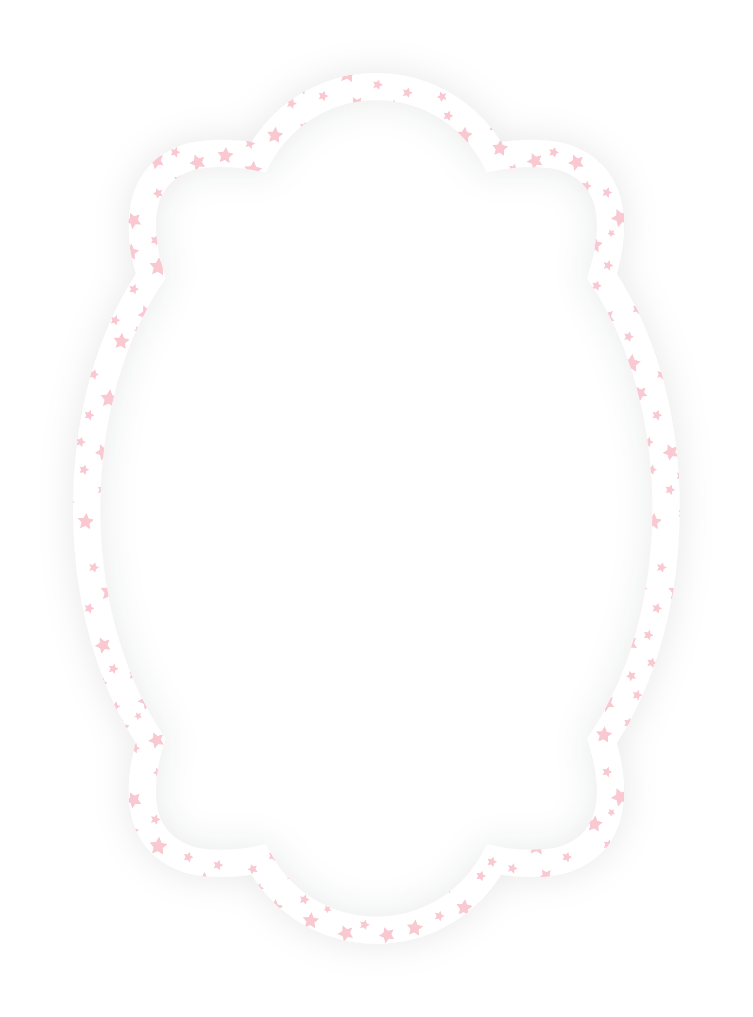 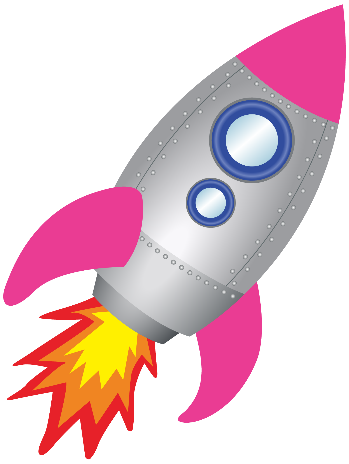 Los 5 de
Alexa
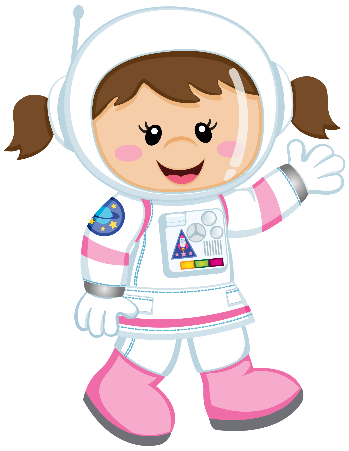 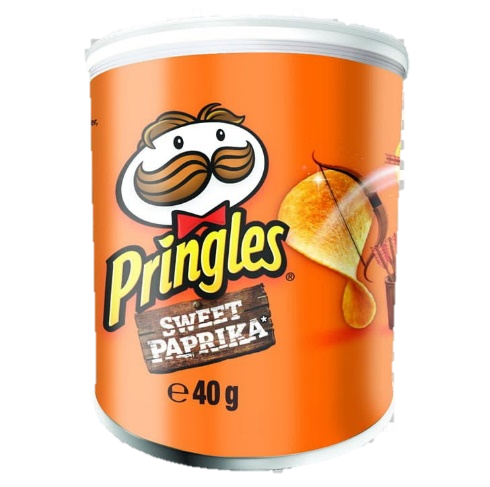 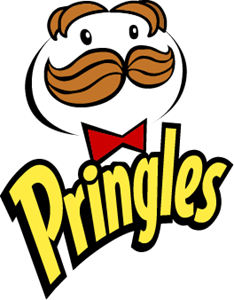 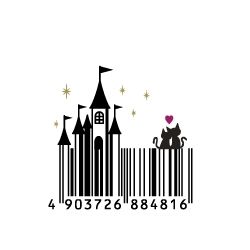 PRINGLES
Alexa
Tapa para pringles
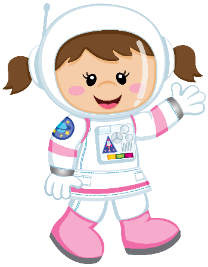 5
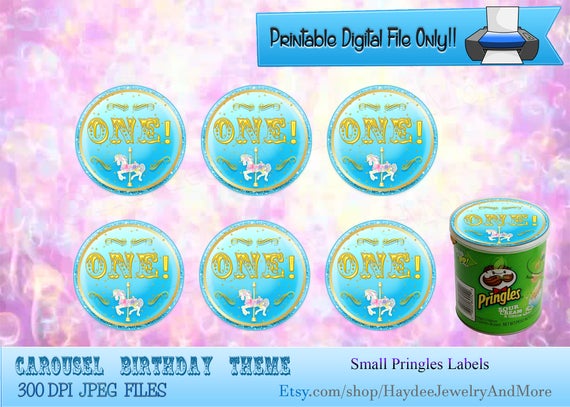 TAPA PRINGLES
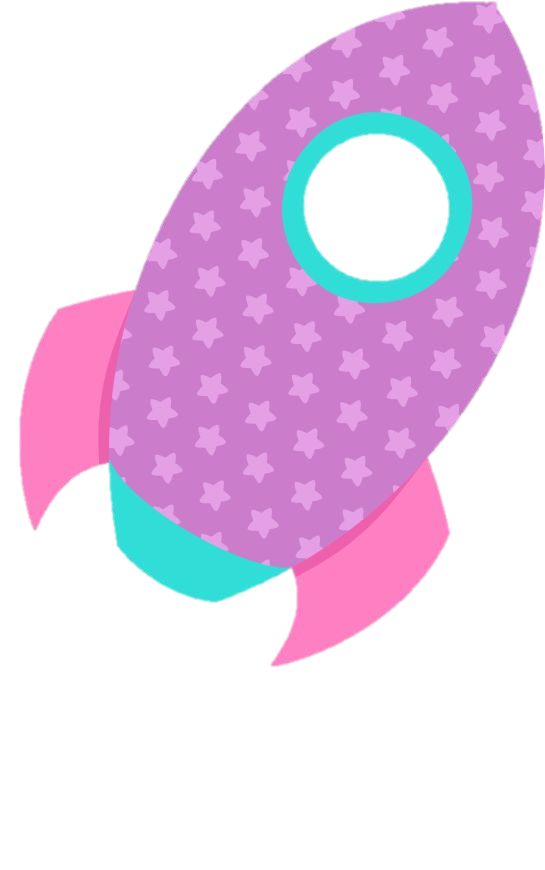 3D PRINGLES
Topper para Pringles
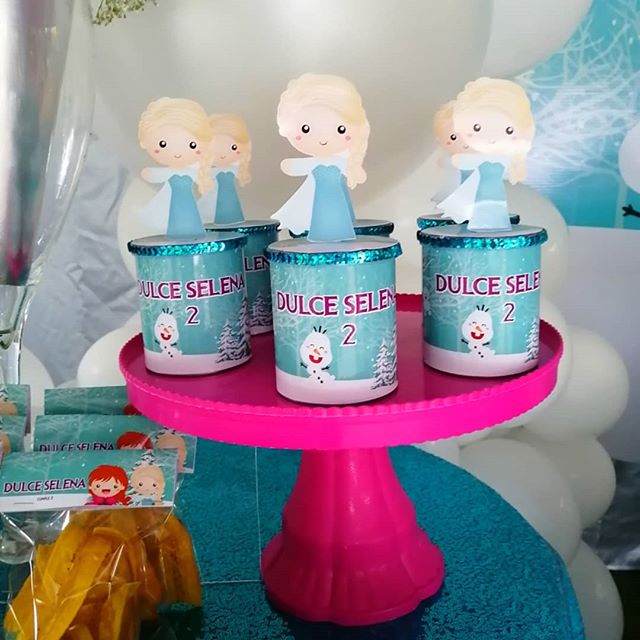 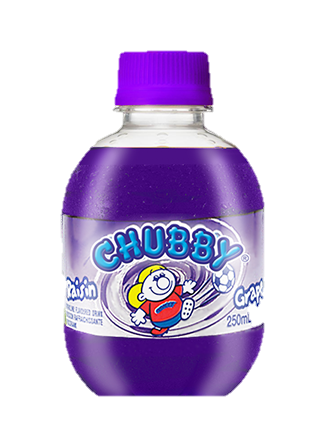 Etiqueta estándar para bebidas, Chuby, malticas, jugos
Puede imprimirse papel adherible.
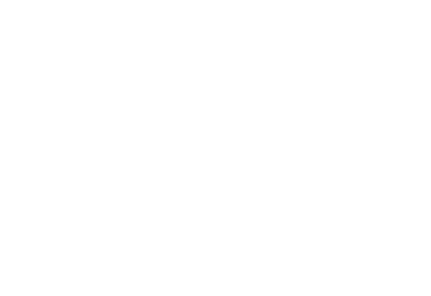 Alexa
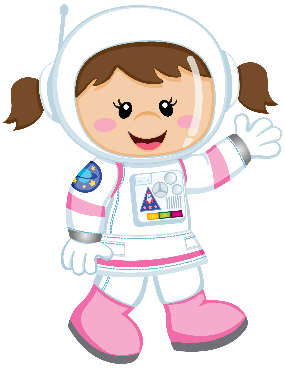 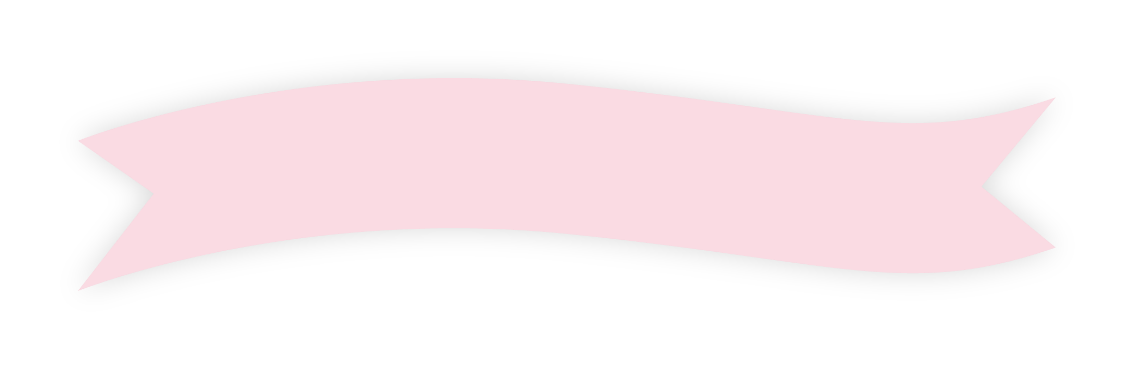 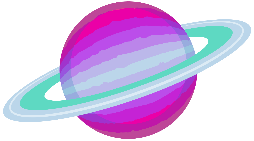 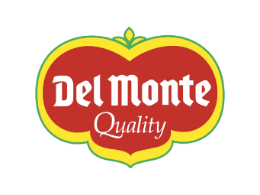 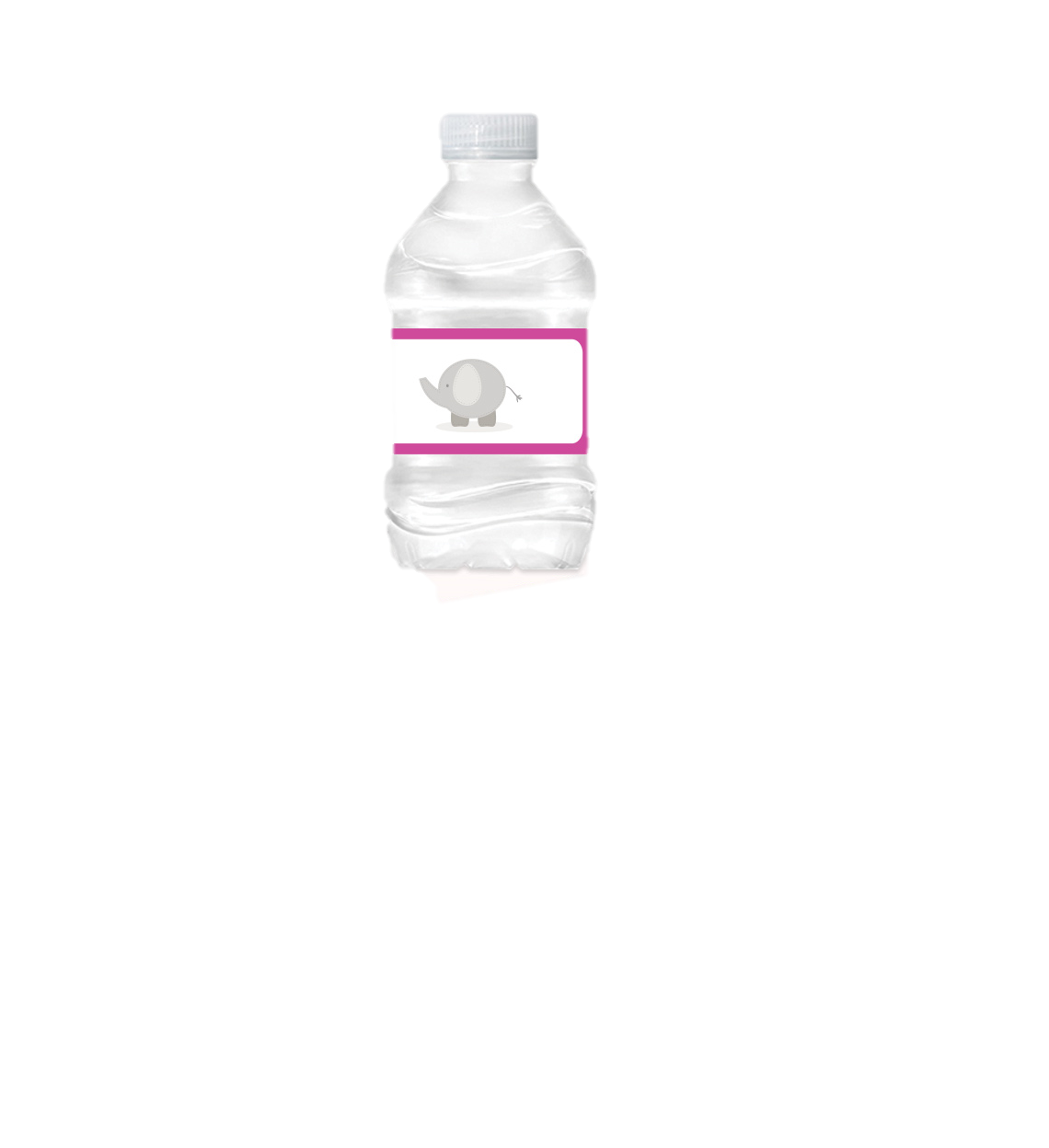 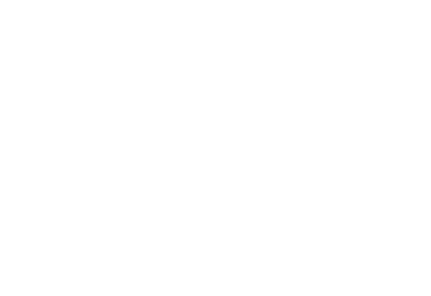 AGUAS
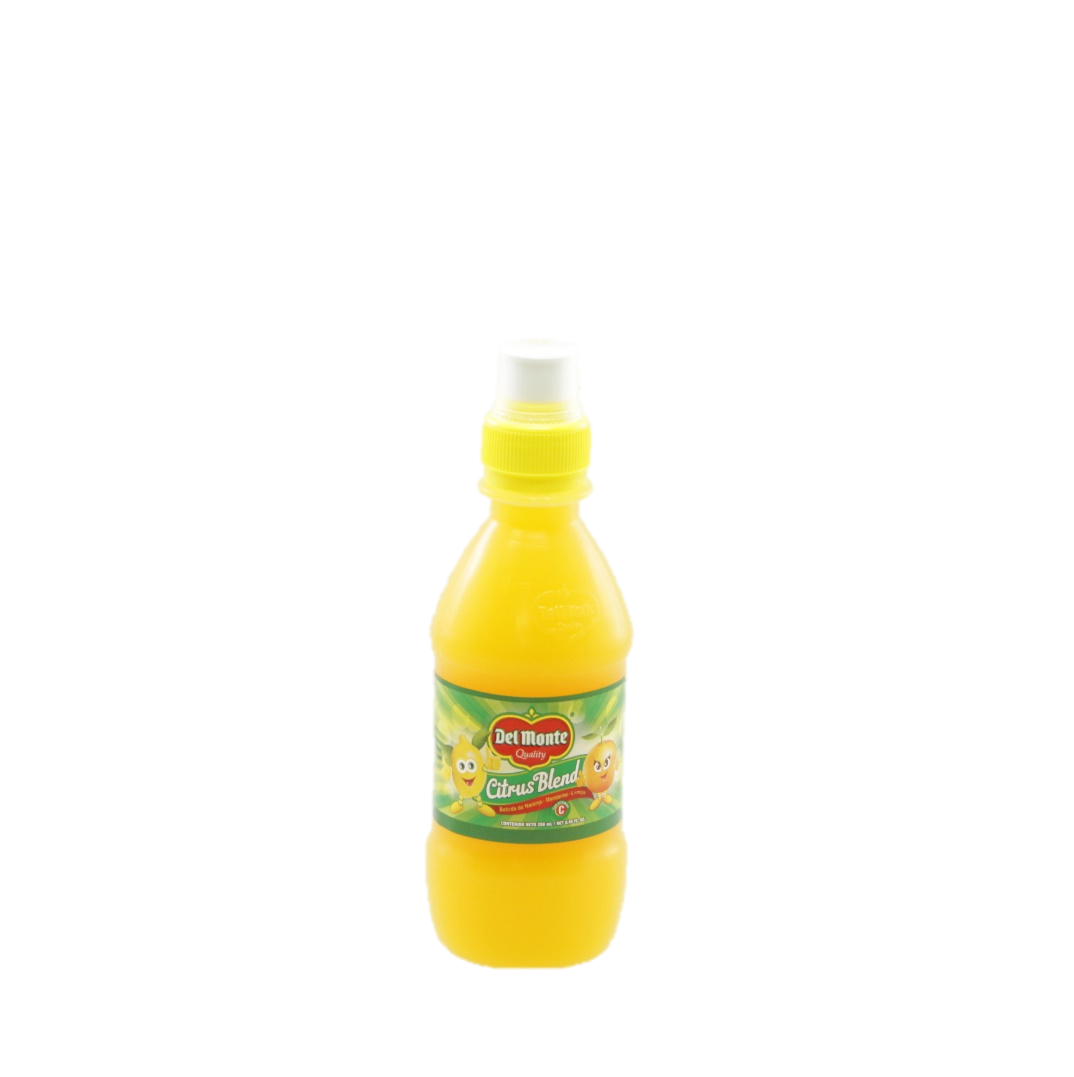 Etiquetas redondas 
Las puede colocar del tamaño que guste en la opción formato tamaño
Imprimir en cartulina para toppers
Y en papel adhesivo para stikers
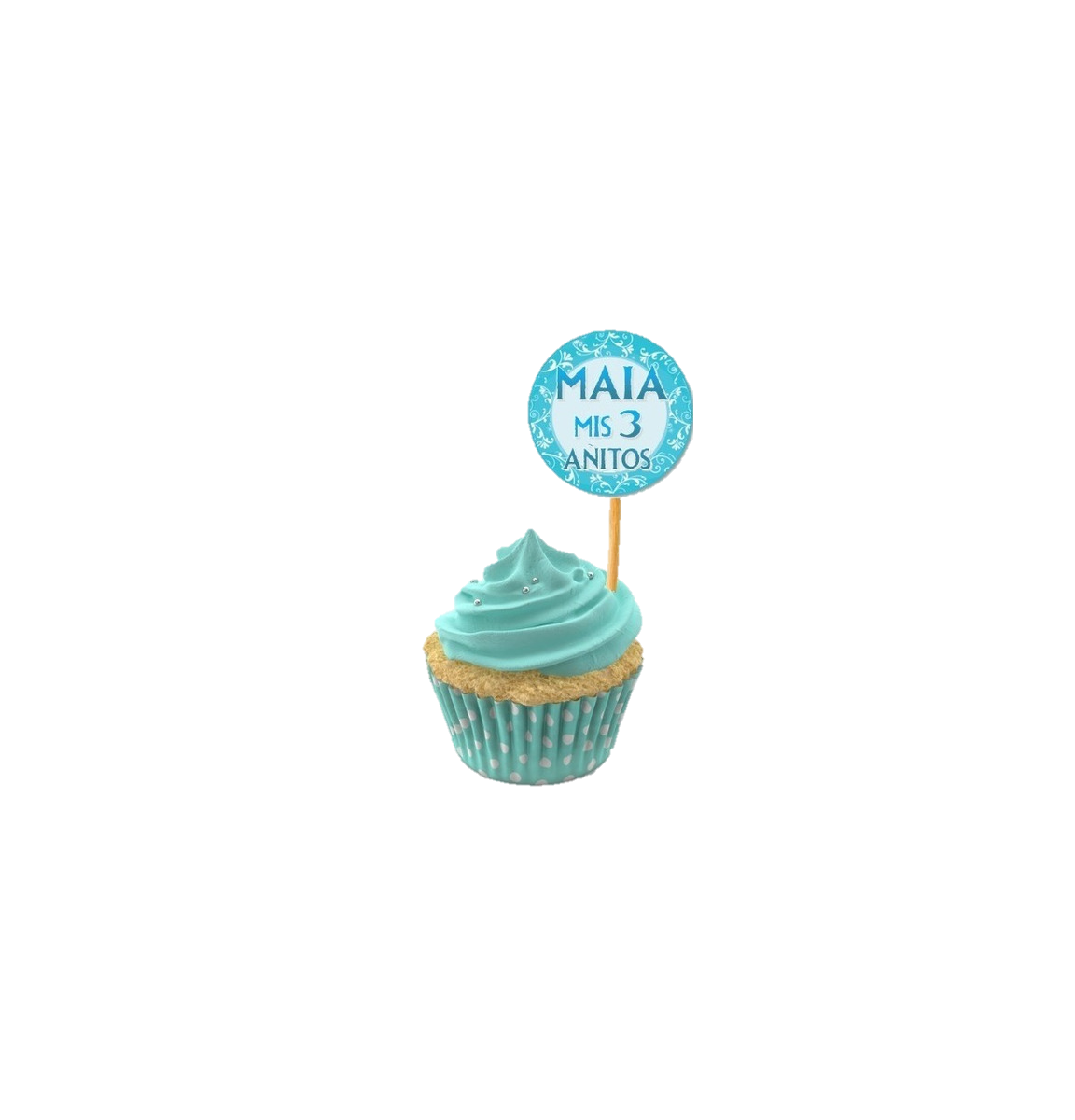 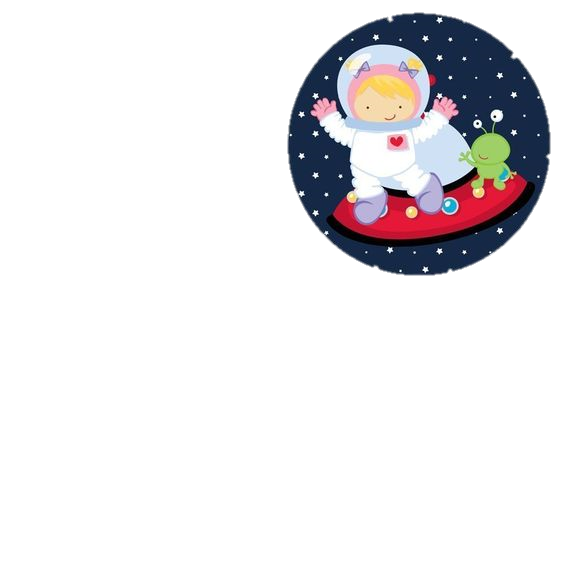 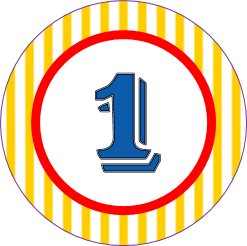 Etiqueta para Clipsables pequeñas 11cm de ancho
Se puede usar papel adhesivo y colocarlo en el extremo superior.
Individual
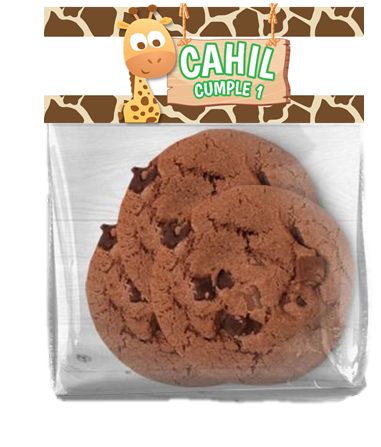 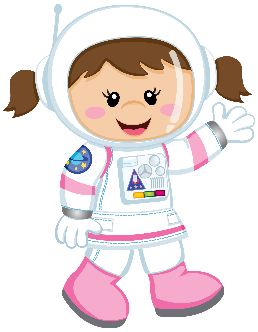 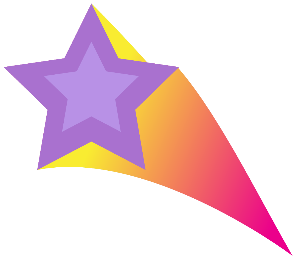 Alexa
CLIPSABLES
Alexa
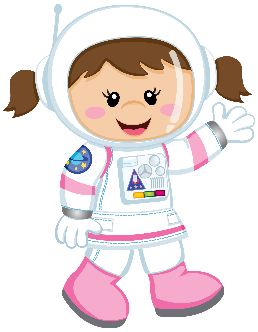 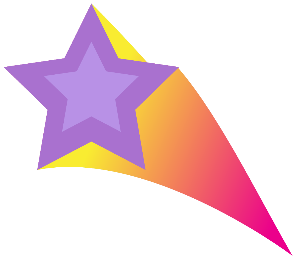 Doble (se debe hacer un dobles en la mitad y se pega con grapas o en papel adhesivo)
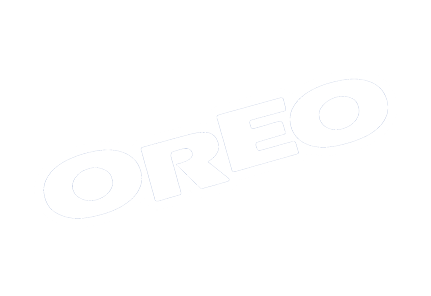 Etiqueta Nucita 14 gr.
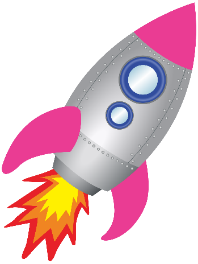 Alexa
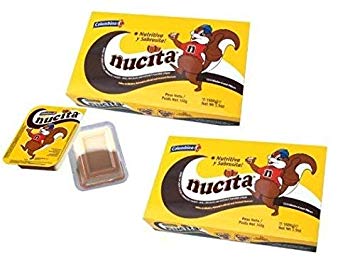 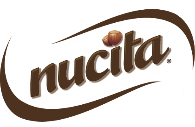 NUCITAS
Monedas de chocolate
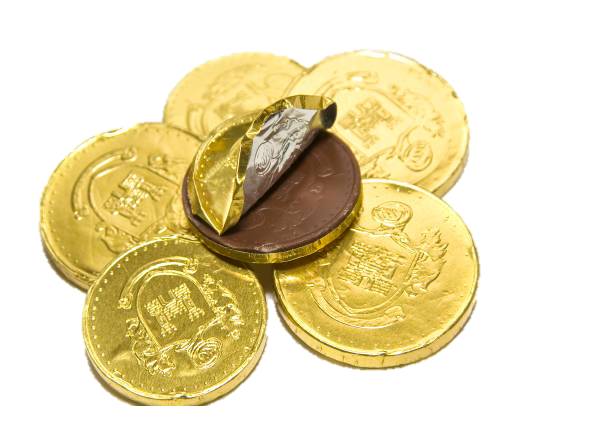 Etiqueta Chocolate M&M minis 30gr.
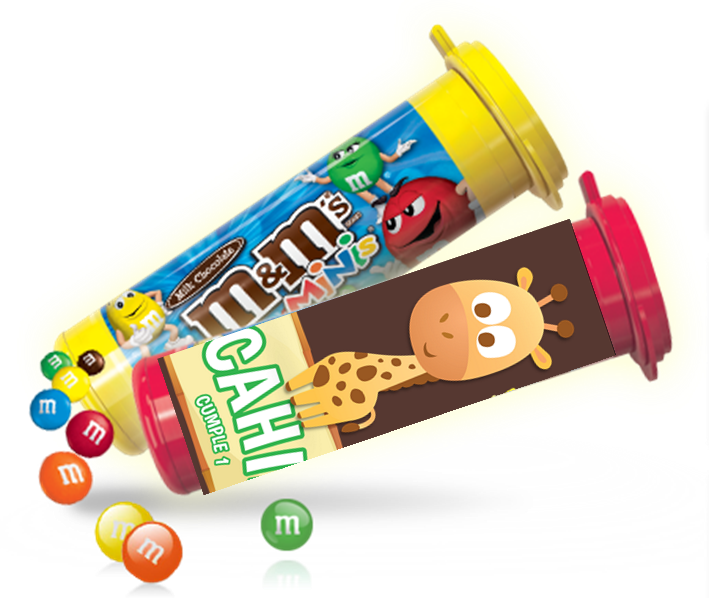 Alexa
Los 5 de
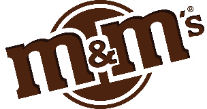 M&M
Mini hersheys
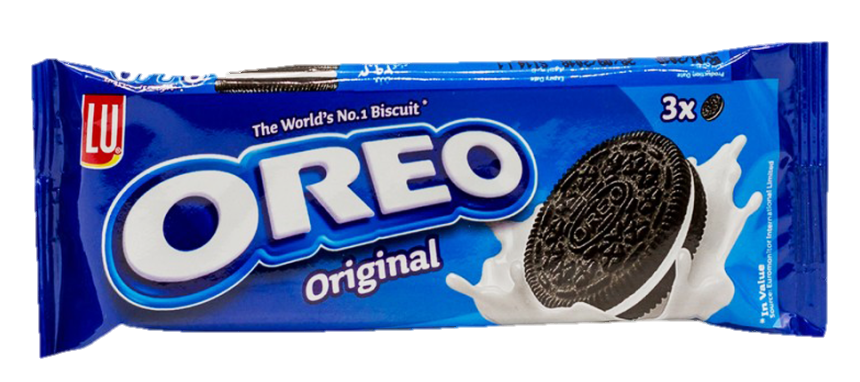 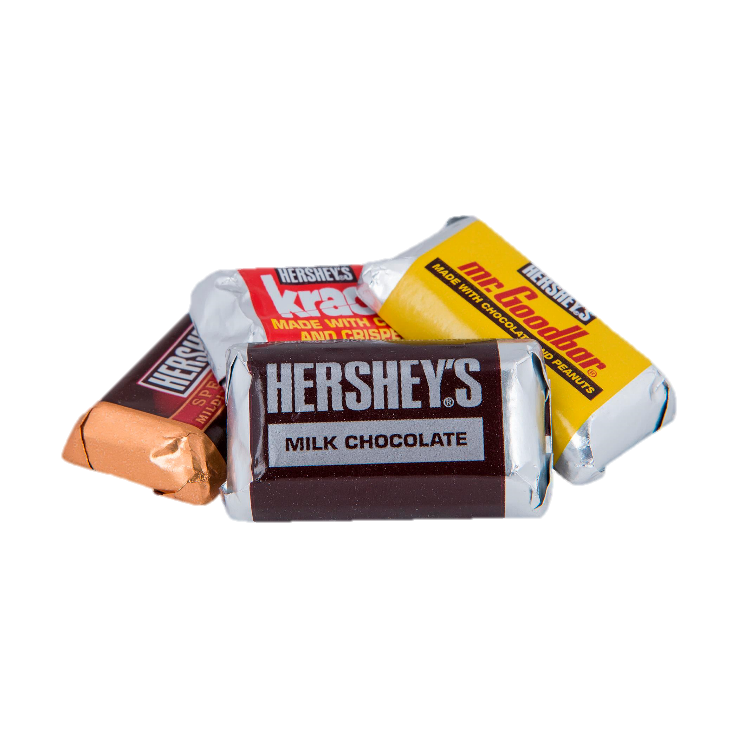 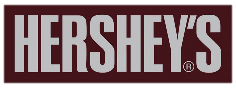 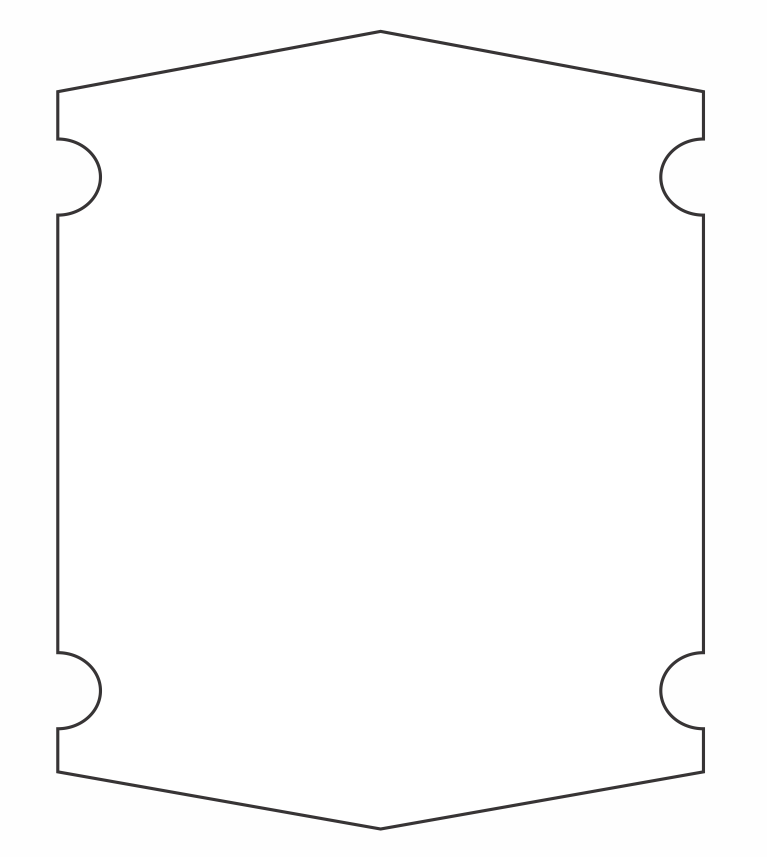 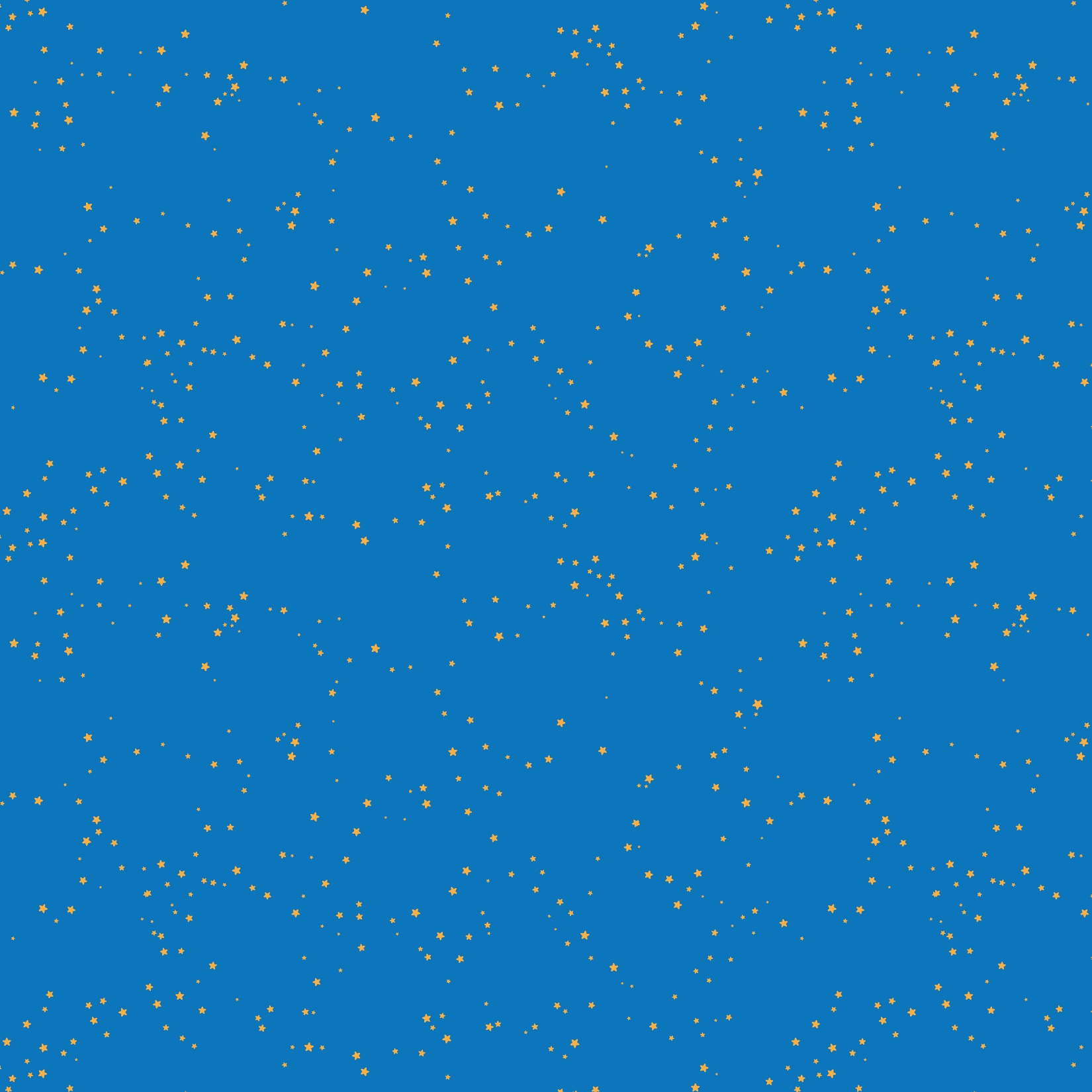 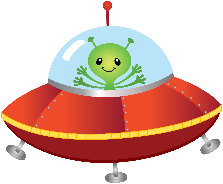 Alexa
Etiqueta de Chocolate Hershey
Imprimir en Glase Brillante y pegar los extremos
También puede imprimir en papel adhesivo.
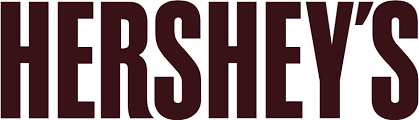 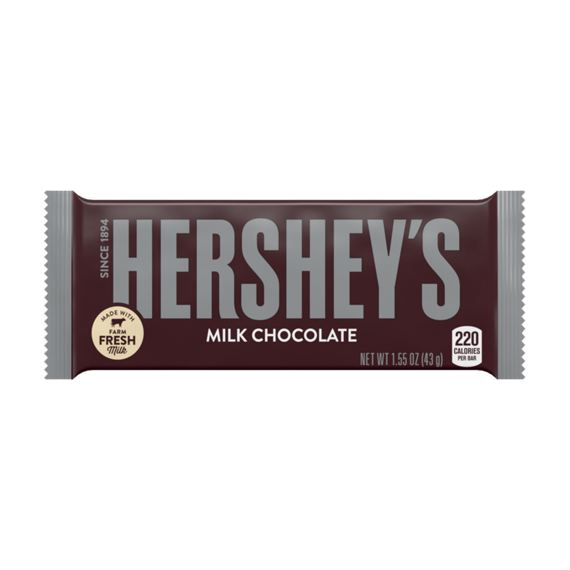 Alexa
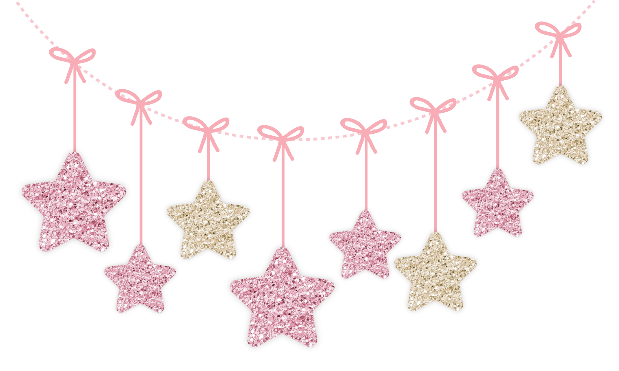 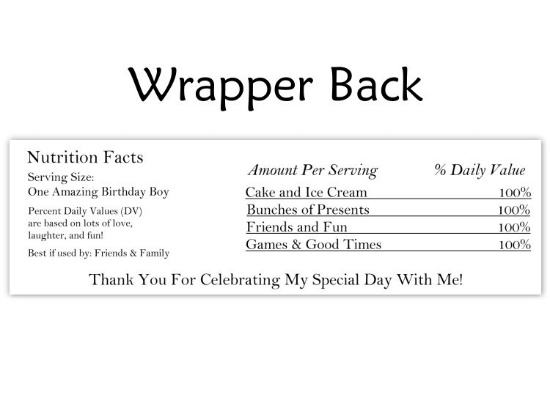 BARRA DE CHOCOLATE
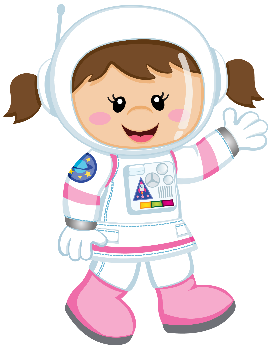 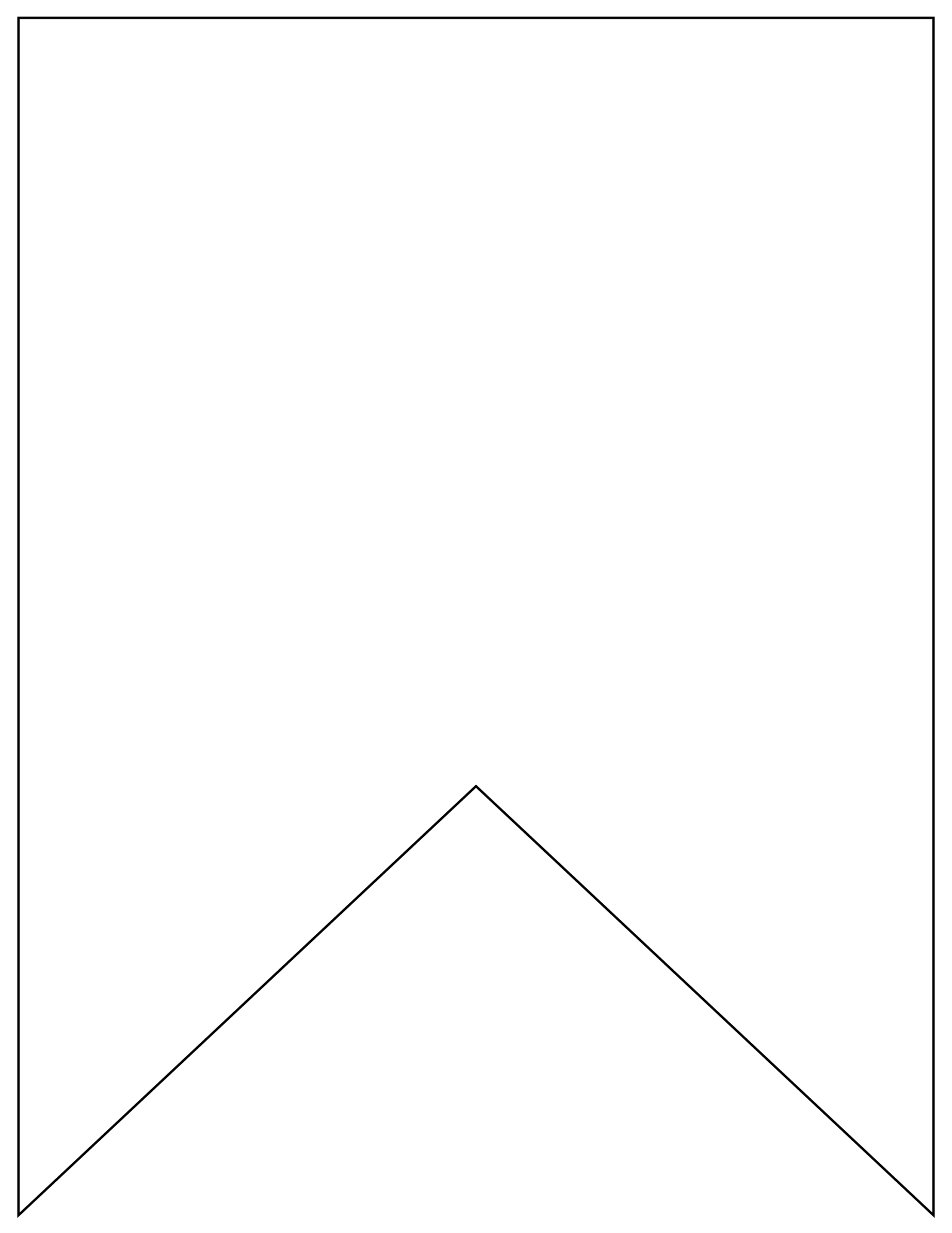 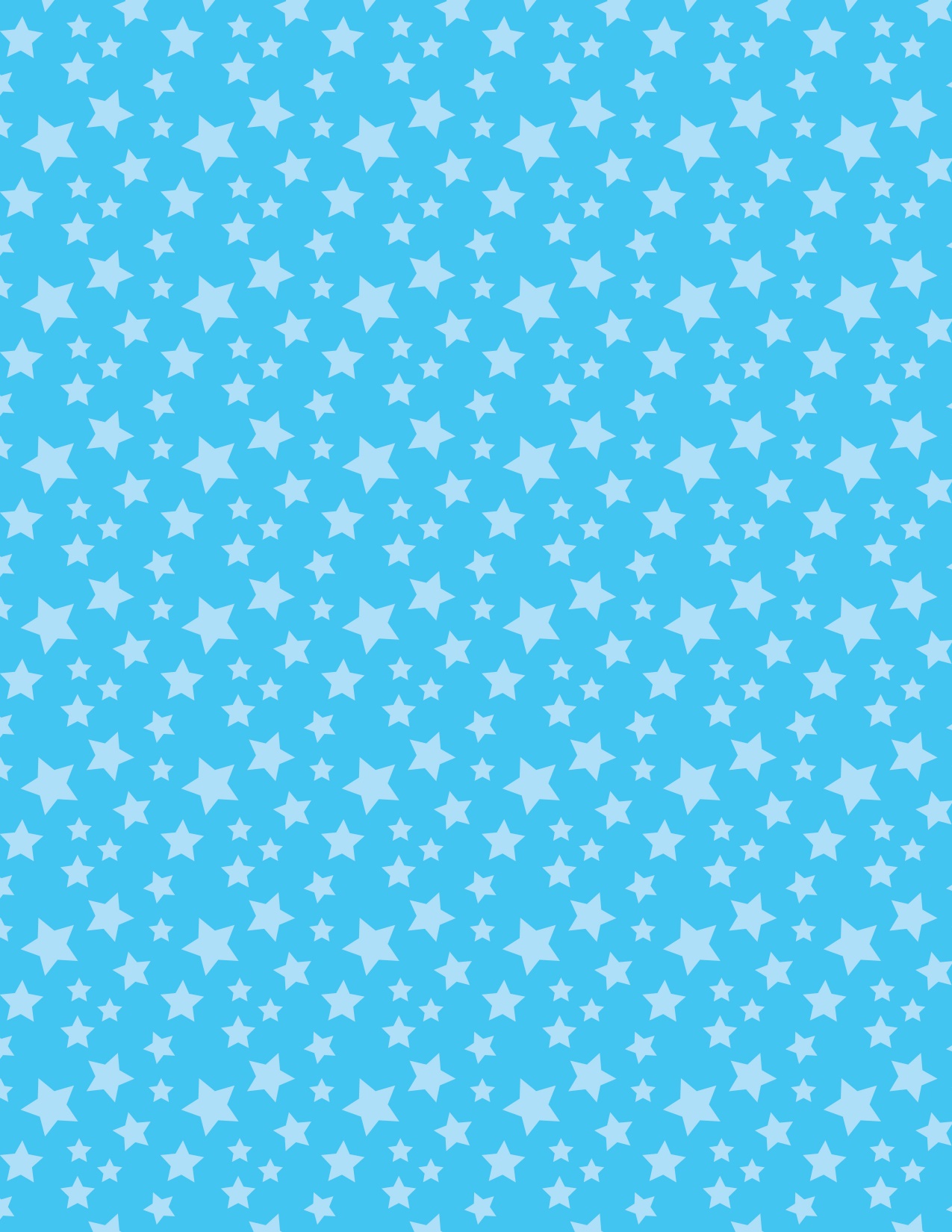 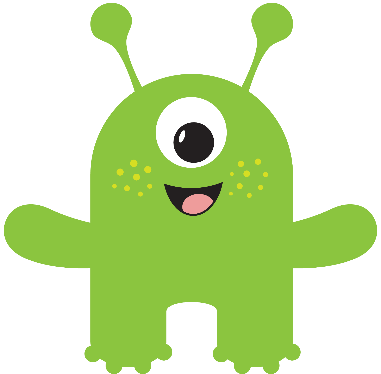 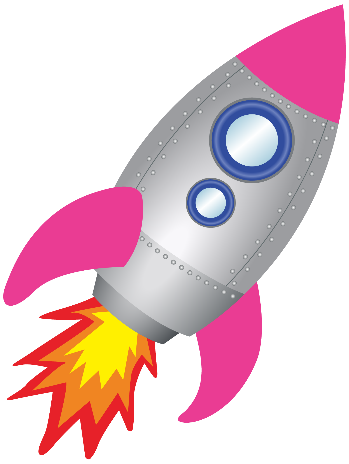 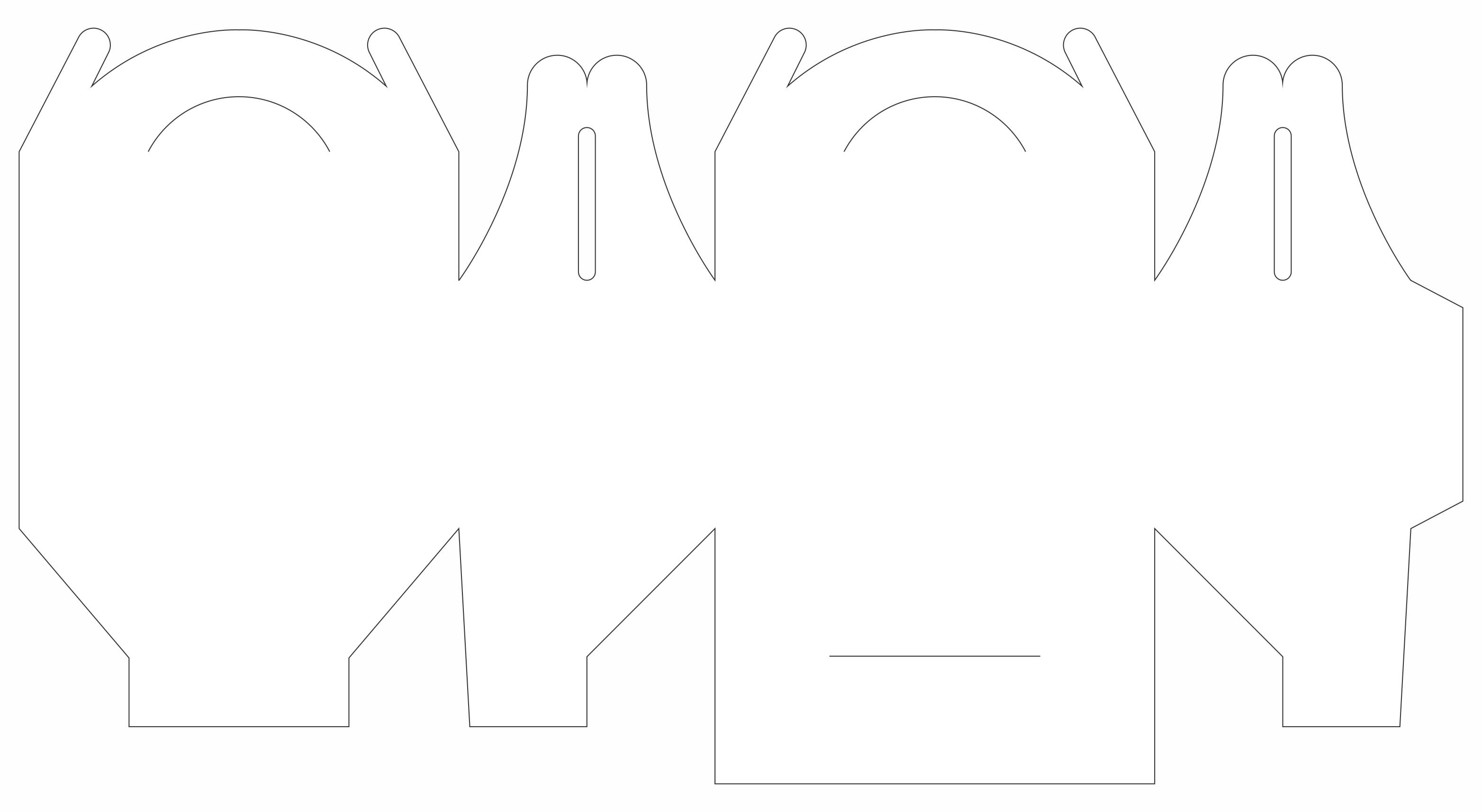 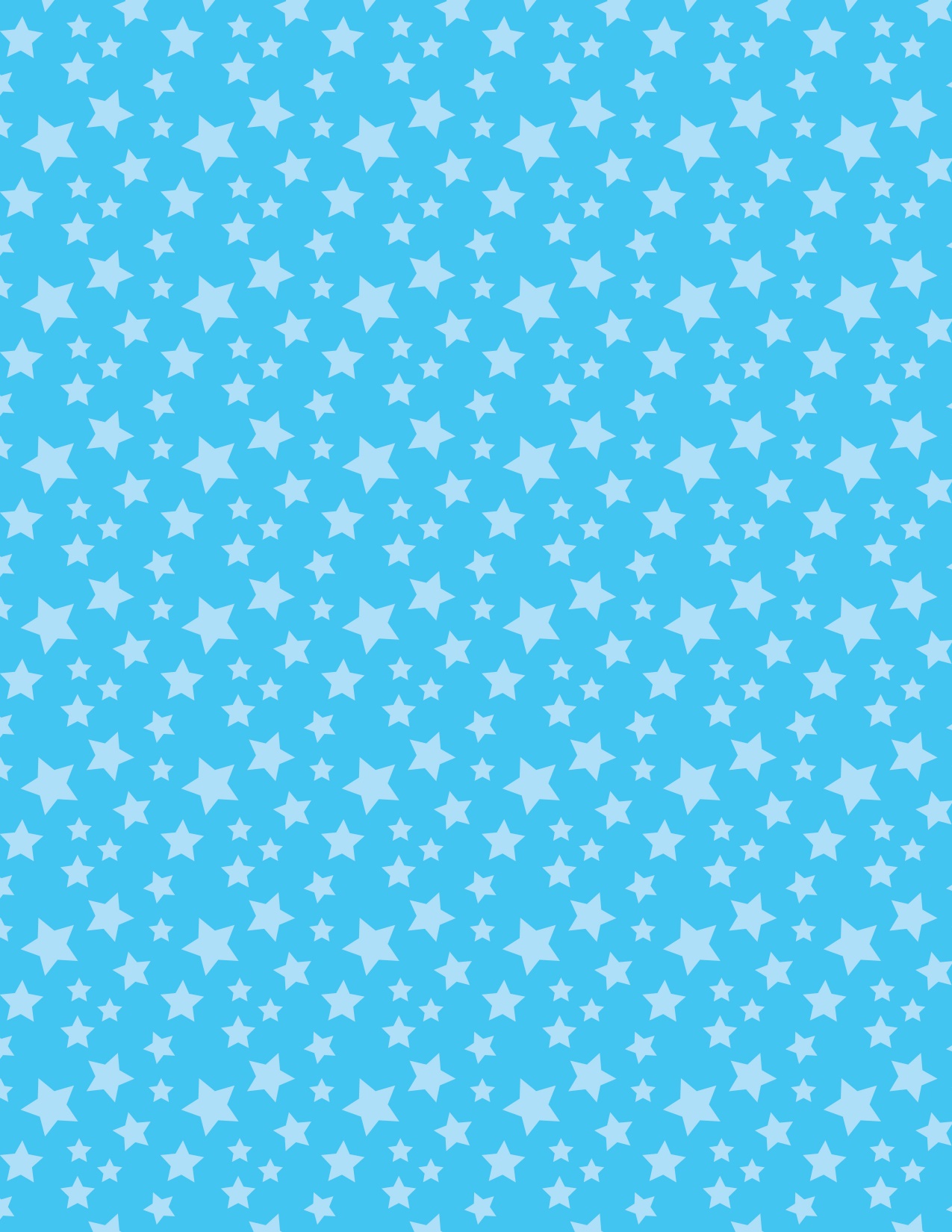 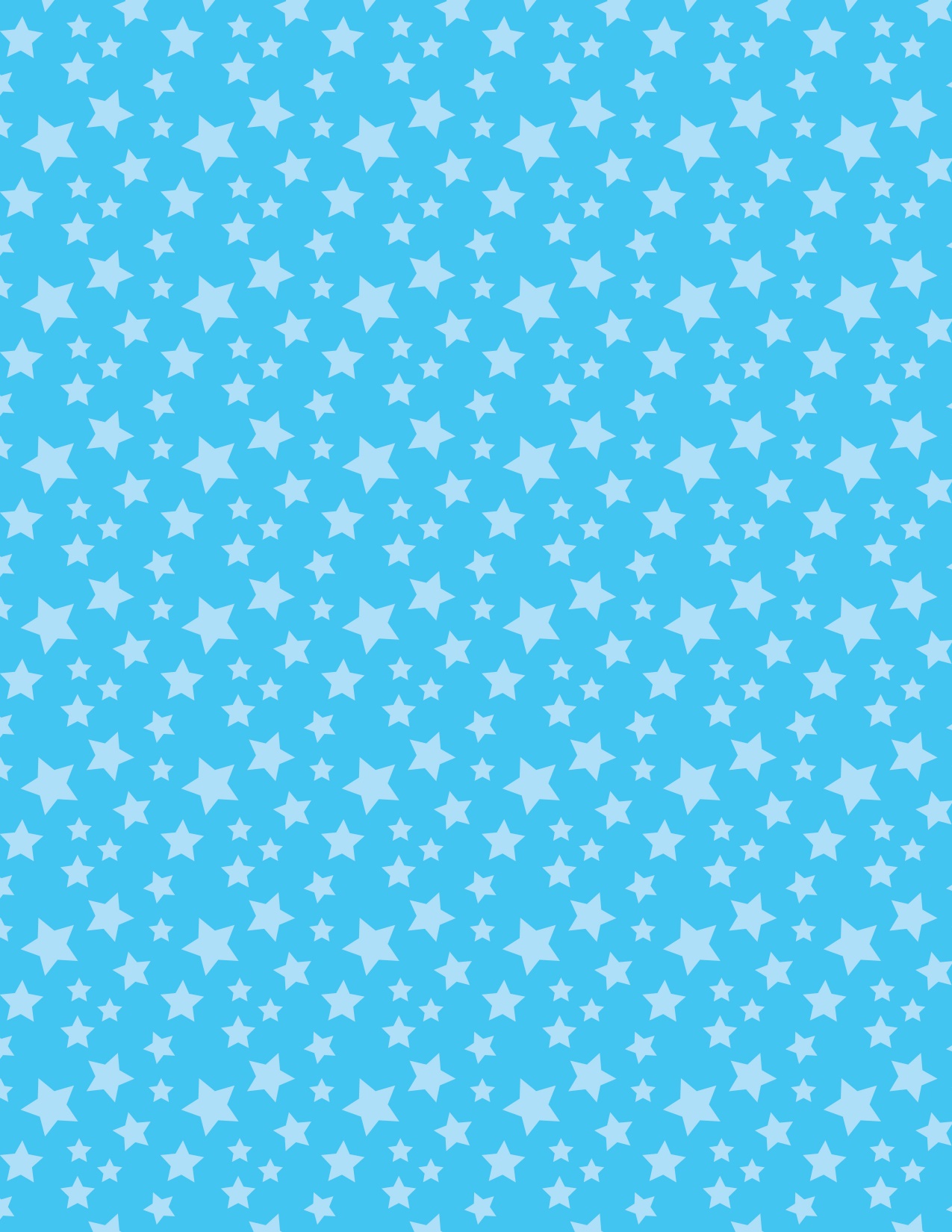 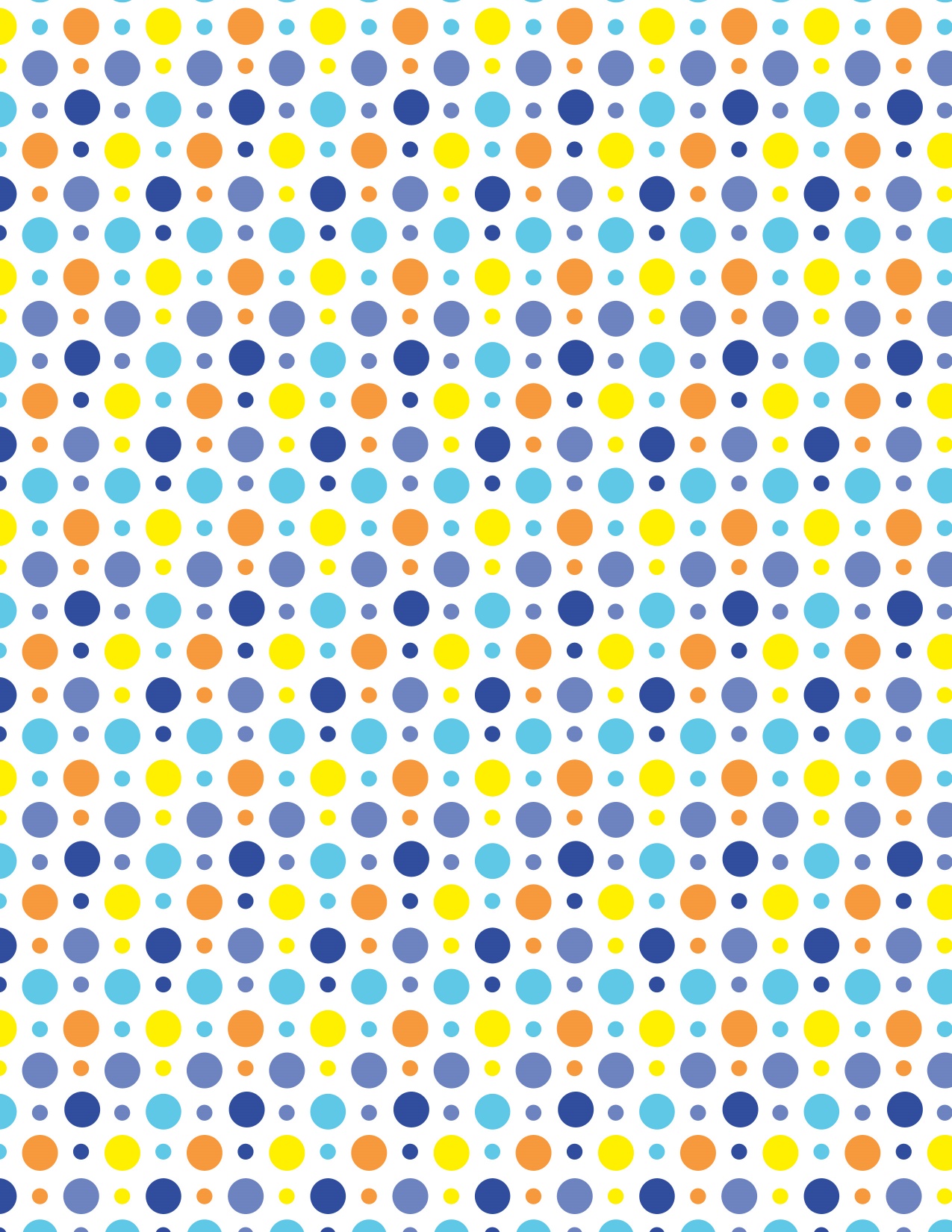 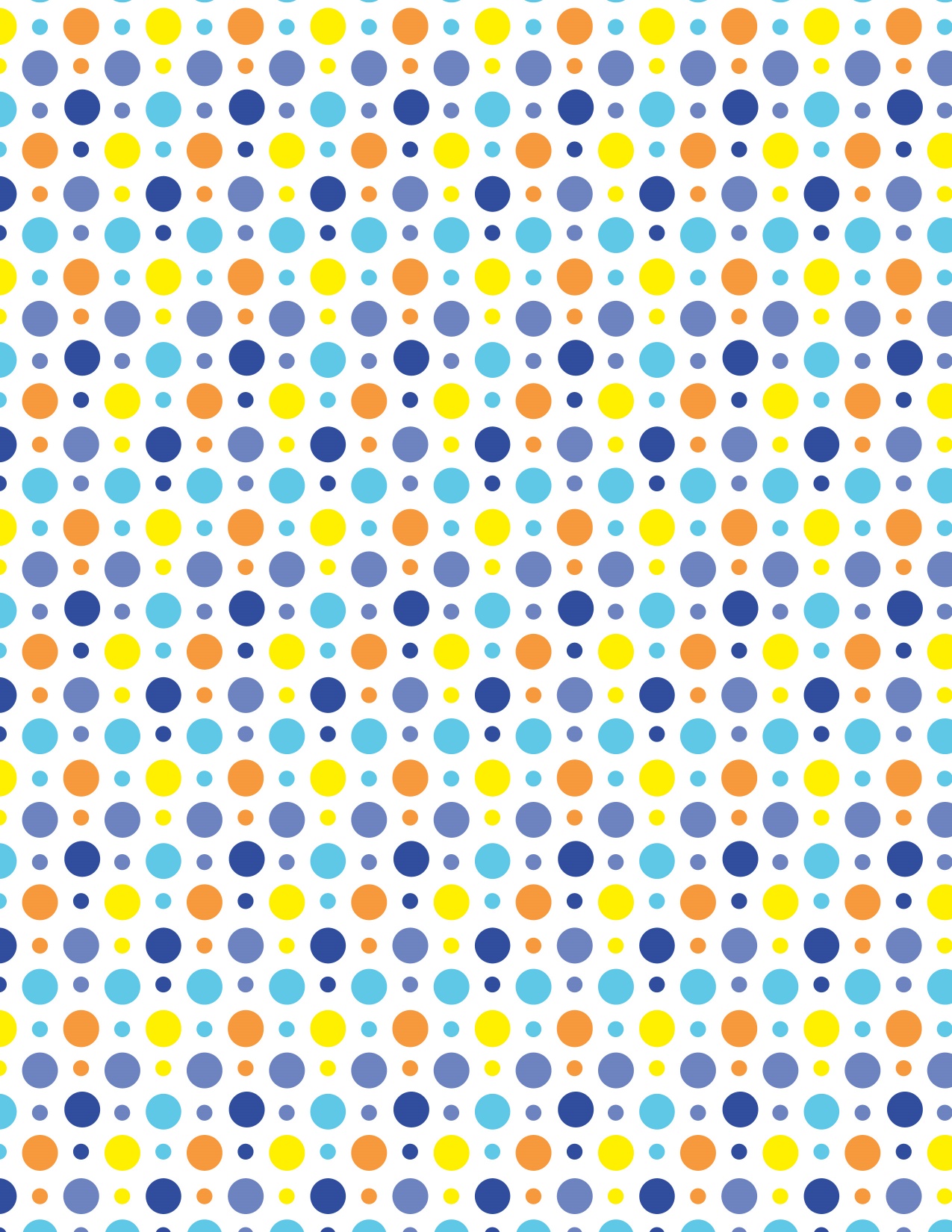 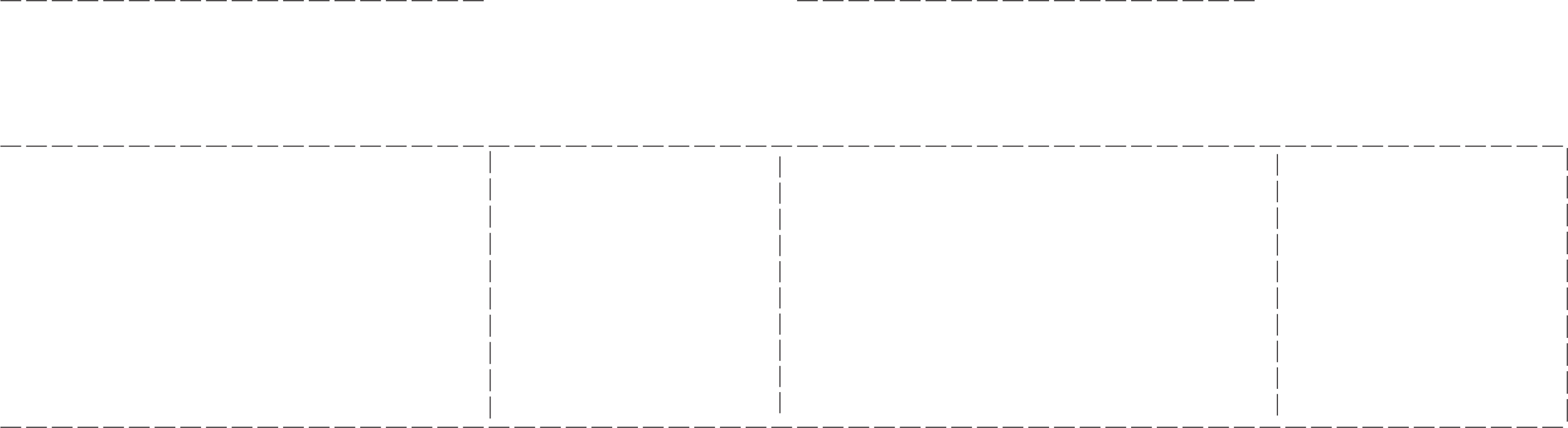 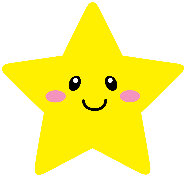 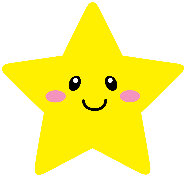 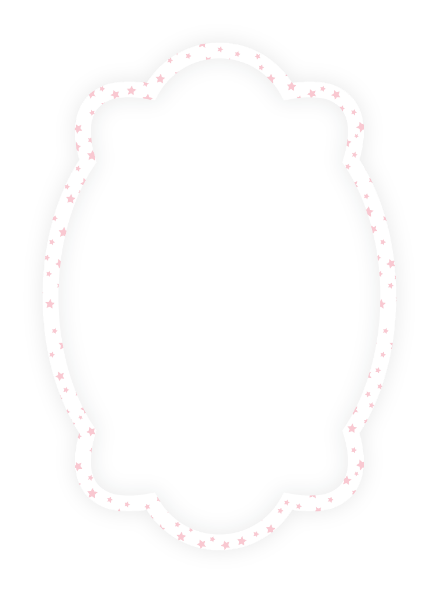 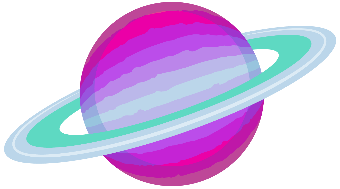 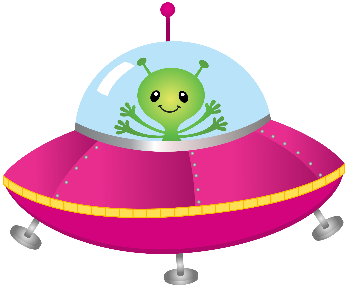 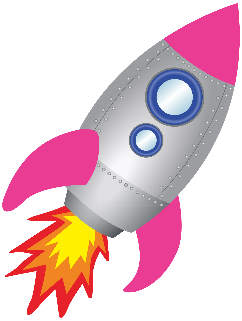 PEGAR  AQUI
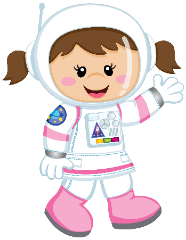